СПОЉАШЊЕ ВРЕДНОВАЊЕ ШКОЛЕ
ОШ „Младост“ Вршац
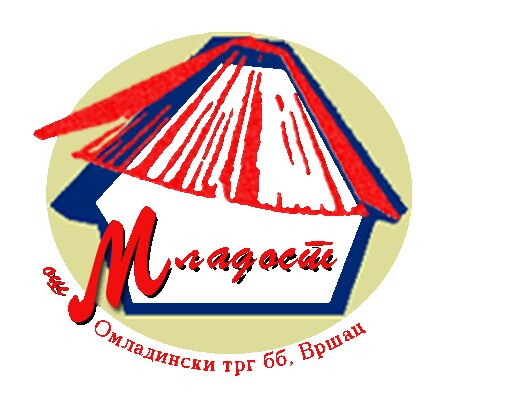 Решење о годишњемплану спољашњег вредновања...
1. Информација од ШУ
10 до 14 дана пре доласка у школу саветници шаљу Допис у коме обавештавају школу:

о датумима посете (2 дана у недељи, један за другим);
о материјалима, које школа електронском поштом шаље саветницима ИСТОГ дана по пријему Дописа;
о материјалима, које школа електронском поштом шаље саветницима до наведеног датума (пре непосредног доласка савеника у школу);
о материјалима, који ће бити предмет непосредног увида.
1.1. По пријему Дописа, истог дана достављамо...
1. Распоред часова и активности у школи (назначити замене и евентуалне нестручне професоре )
2. Листу запослених наставника по предметима.
1.2. Документи за слање до предвиђеног рока пре доласка саветника
За доставу у електронском облику:1. Школски програм са анексима2. Развојни план са анексима3. Годишњи план рада4. Извештај о раду установе за претходну годину5. Извештај о раду директора за претходну годину6. Извештај о самовредновању (последње две школске године)7. Извештаји о постигнућима ученика на ЗИ (последње две школске године) и анализе резултата самерама за унапређивање (ако постоје)8. Извештаји просветних саветника и просветних инспектора – само ванредни инспекцијски надзор(последње две школске године)9. Запажања директора, помоћника директора и стручних сарадника о квалитету наставе (анализе наконпосећених часова, а не формулари са посећених часова)10. Извештај о праћењу инклузивног образовања у школи11. Извештај о праћењу безбедности ученика12. Други бројчани и аналитички подаци (анализа стања, осипање, број и распоред ИОП-а и др.)13. Извештаје проистекле из истраживања које је школа спровела пре свега о праћењу задовољстваученика, родитеља/старатеља
1.3. Документа за непосредан увид
Списак школских докумената која су предмет анализе током поступка спољашњегвредновања ( обезбедити у просторији за рад тима ):
- Електронски дневници (увид уз одговорно лице)- Записници стручних тела, органа и тимова- Педагошка документација наставника (узорак)- ИОП-и (сви или узорак )- Пројектна документација- Портфолио наставника (узорак)- Припреме наставника од почетка школске 2023/24. године (узорак).- Писани задаци, контролне вежбе, иницијални и завршни тестови и друге провере(узорак)- Аналитички извештаји које припремају тимови и појединци у школи (истраживања,рефлексивна пракса, акционо истраживање, резултати тестирања и др.)
1.4. Документа за опсервирани час
Списак докумената који се користе (анализирају) на часу:
Наставници чији ће часови бити посећени, остављају на месту седења спољашњег евалуатора :
- Годишњи – глобални план рада наставника- Оперативне/ месечне планове рада наставника за текућу школску годину- ИОП-и у одељењу- Припрема за час који се прати- Педагошку свеску наставника- Портфолио ученика (узорак)- Свеске ученика (узорак)
1.5. Гугл упитници
По пријему Дописа, директор добија линкове за 3 Гугл анкете, које треба проследити:

Ученицима;
Родитељима;
Наставницима.  

(приспели одговори саветници користе ради „укрштања“ са осталим подацима и информацијама)
1.6. Први дан посете
Опсервација наставних часова за које школа добија распоред од саветника тог јутра у папирној форми (највећи број опсервација саветници обављају 1. дана посете, а сутрадан знатно мањи број);
1.7. Други дан посете
- Опсервација наставе (мањег броја часова у односу на 1. дан посете);
Разговори са: ученицима, родитељима, наставницима, стручним сарадницима и директором;
Увид у припремљену документацију; 
Усмена повратна информација за директора о свакој области вредновања школе.
2. Опсервација часа
- Модел писане припреме за час додељен на обуци;
Лични портфолио;
Педагошка свеска;
Годишњи и оперативни план рада;
ИОП-и у одељењу;
Портфолио ученика (узорак);
- Свеске ученика (узорак).
2.1. Модел писане припреме
2.2. Портфолио наставника
Правилник о сталном стручном усавршавању...(„Сл. гласник РС“ бр. 109/2021) Члан 16. став 2. и 3.
Запослени на пословима образовања и васпитања систематично прати, анализираи вреднује свој образовно-васпитни рад, развој компетенција, својенапредовање и професионални развој и чува у одређеном облику податке освојој професионалној пракси (нпр. примере примене наученог током стручногусавршавања, лични план стручног усавршавања, извештаје о стручномусавршавању, уверења о учешћу у програмима стручног усавршавања,стручним скуповима, лична запажања, примере из праксе коришћене у оквирузаједнице професионалног учења са колегама у/ван установе и др., у даљемтексту: портфолио).
Наставник, васпитач и стручни сарадник на захтев директора, стручног сарадника,просветног саветника и саветника - спољног сарадника, даје на увид својпортфолио професионалног развоја, а директор на захтев просветногсаветника и саветника – спољног сарадника.
2.3. Педагошка свеска (формативно оцењивање)
- Изрази педагошка свеска (чешће код учитеља) или педагошка документација (чешће код наставника) су синоним са истим/ сличним садржајем и односе се на праћење рада ученика у оквирима формативног/ описног оцењивања.
- Мора постојати запис за сваког ученика - шта треба да унапреди за наредни период...
2.3.1.  Предлог модела педагошке свеске/документације
2.4. Портфолио ученика (фасцикла/ регистратор)
садржи најуспешнија ученикова постигнућа, радови (пример), писане провере (пример)...све што прати учеников развој...

- на завршетку првог, односно, другог цилуса основног образовања учитељ/ наставник може да поклони сваком ученику лични портфолио, који је формиран током 4 године...
2.5. Чек листе за опсервацију
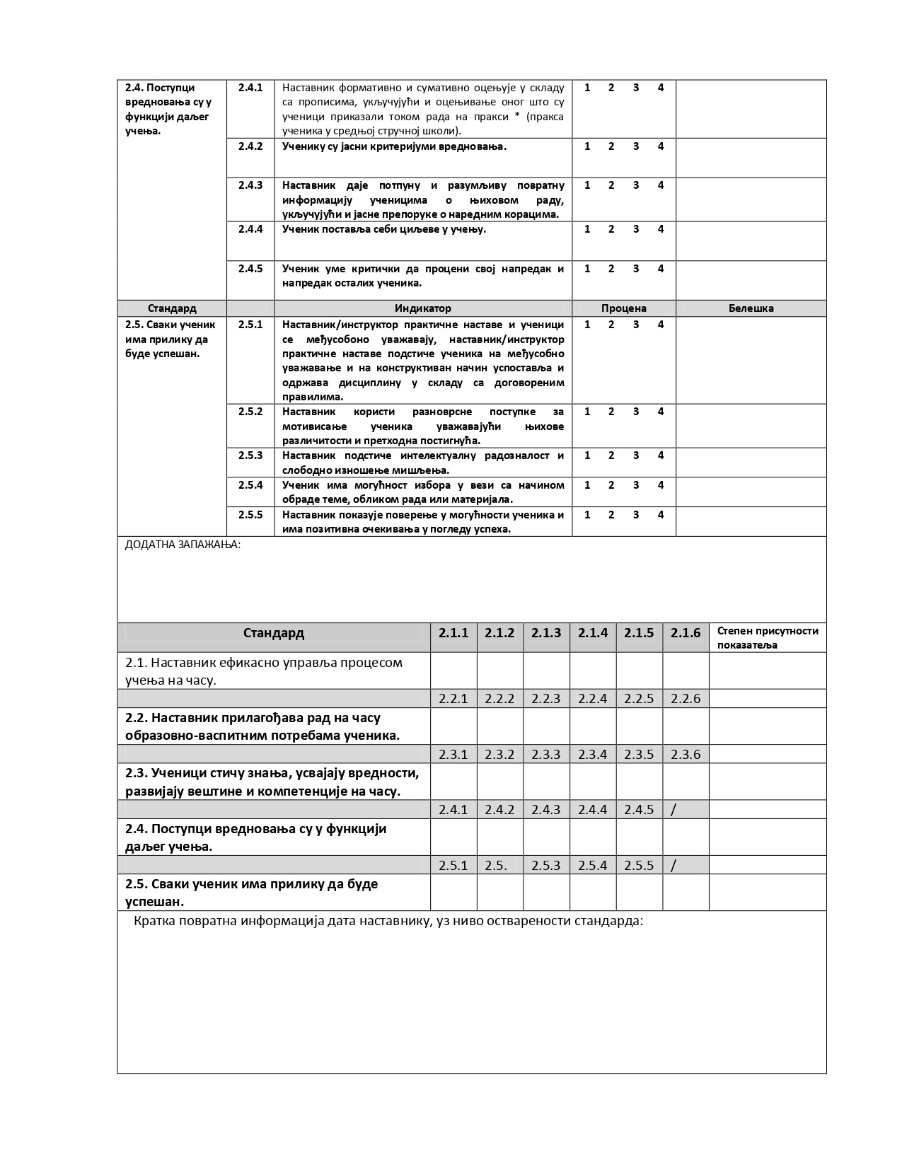